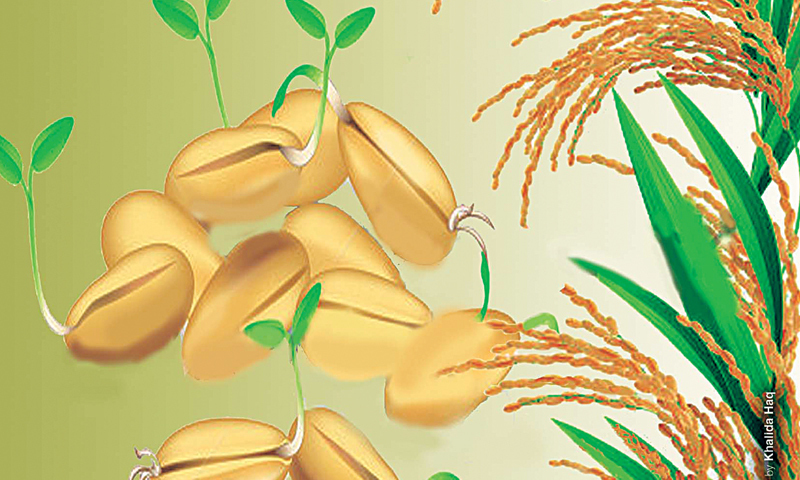 স্বাগতম
পাঠ পরিচিতি
শিক্ষক পরিচিতি
পাঠ পরিচিতি
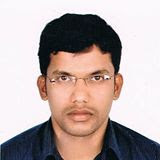 শ্রেণী অষ্টম
অধ্যায়ঃ ৩
পাঠঃ ৮
শ্রেণী অষ্টম
অধ্যায়ঃ ৩
পাঠঃ ৮
মোঃ এমদাদুর রহমান 
সহকারী শিক্ষক
খাদিমপুর মাধ্যমিক বালিকা বিদ্যালয়
মিরপুর, কুষ্টিয়া।
Email: amdadmegh@gmail.com
Mobai: 01723675175
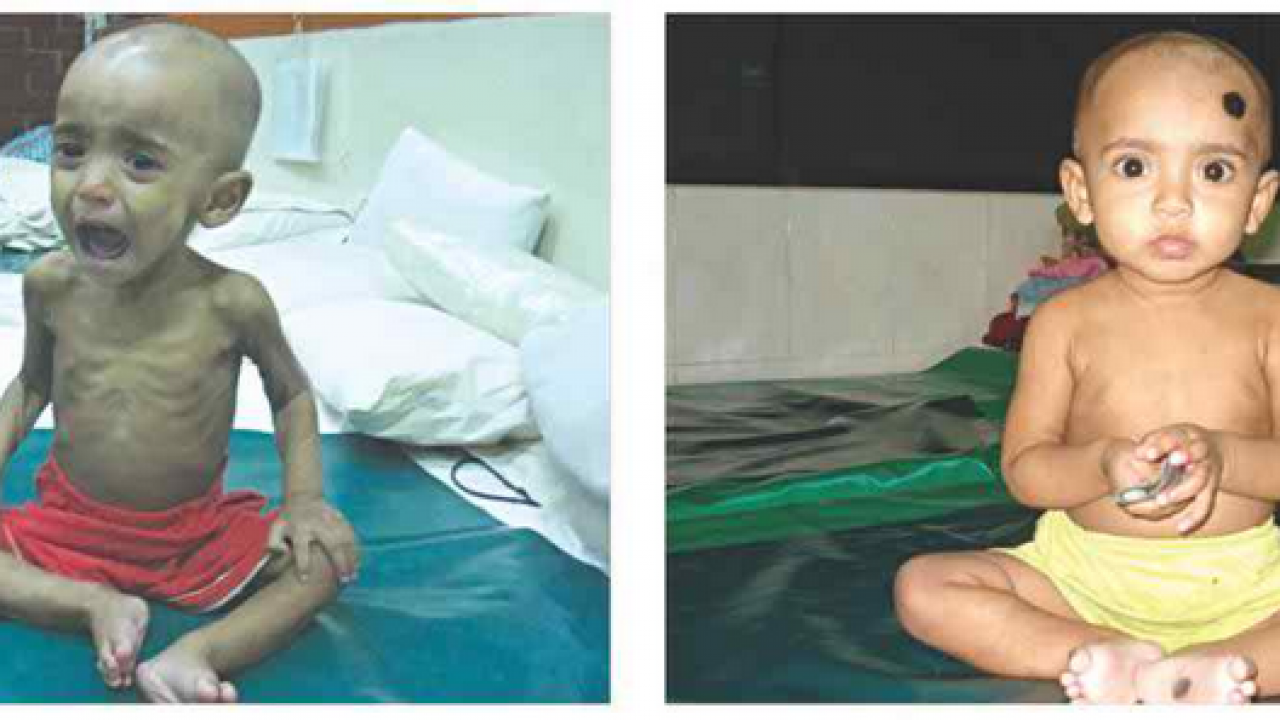 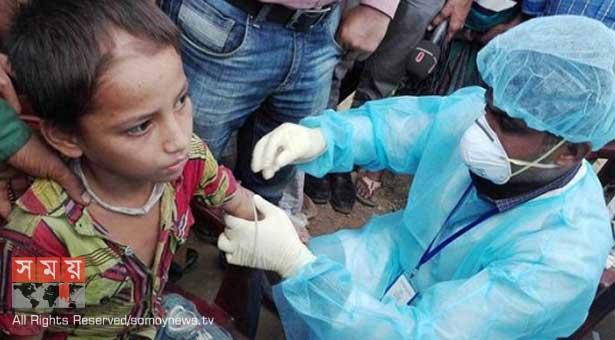 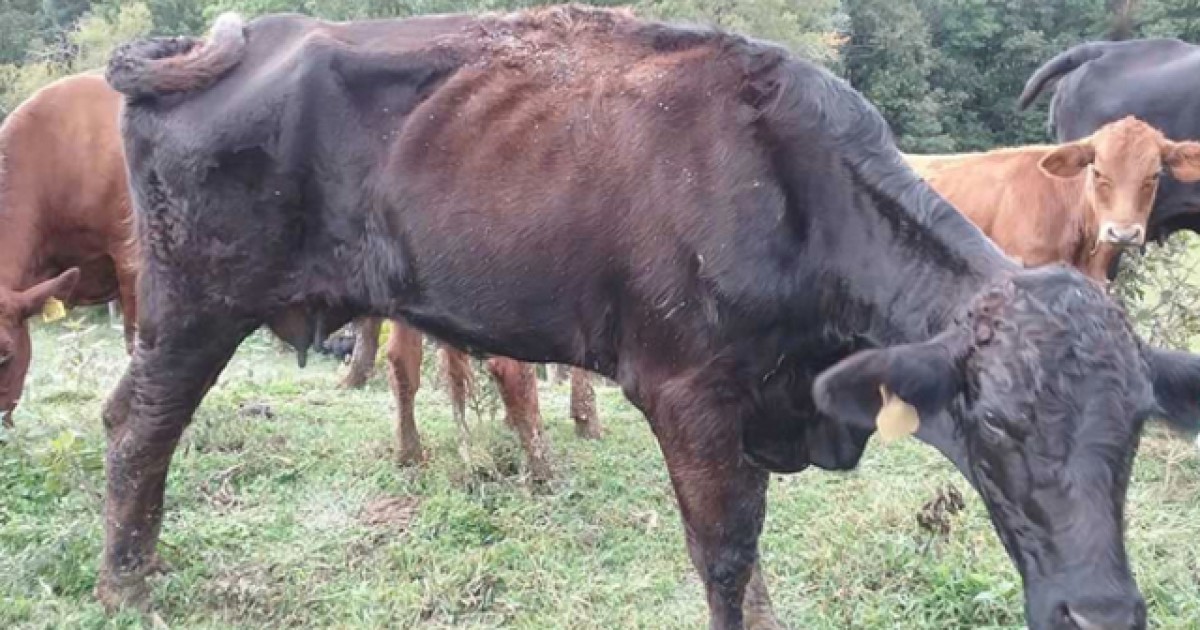 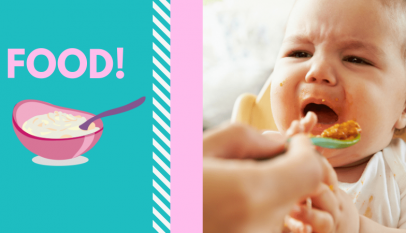 প্রাণির পুষ্টি উপাদান
শিখনফল
১। প্রাণির পুষ্টি উপাদান বর্ণনা করতে পারবে।
২। পুষ্টি উপাদান গুলোর উৎস বর্ণনা করতে পারবে।
৩। গৃহপালিত পশুর পুষ্টির প্রয়োজনীয়তা ব্যাখ্যা করতে পারবে।
ছবিতে কি দেখতে পাচ্ছ?
ছবিতে কি দেখতে পাচ্ছ?
গরুর খাদ্য
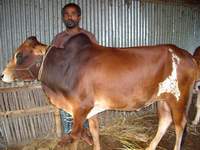 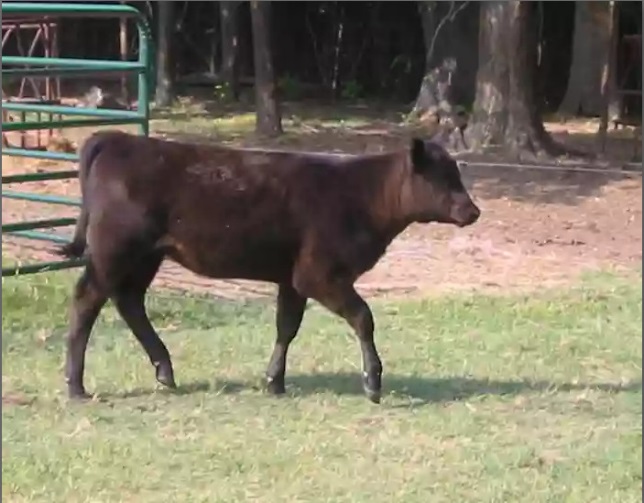 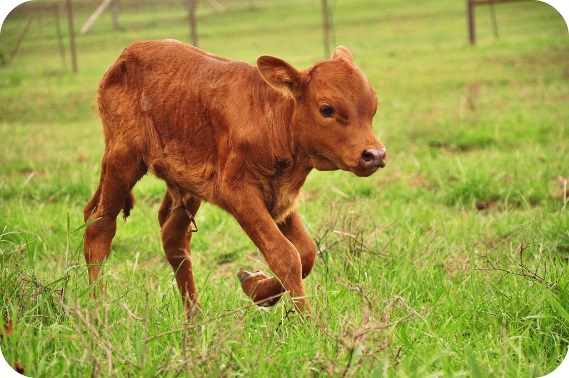 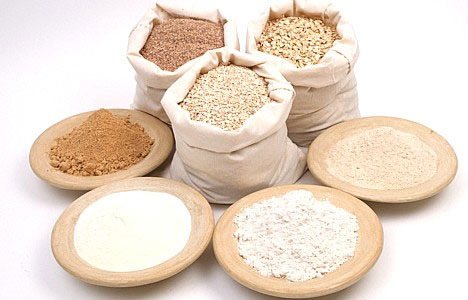 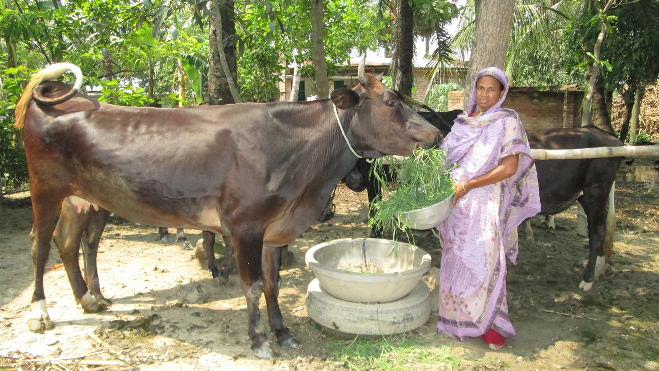 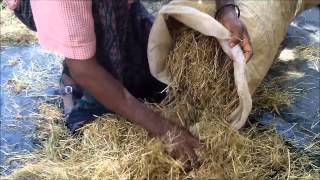 এই সামগ্রিক প্রক্রিয়াকে কী বলে?
গরু মোটা তাজাকরণ
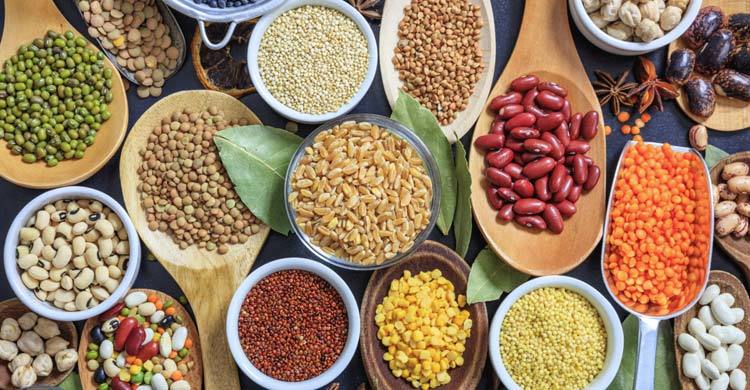 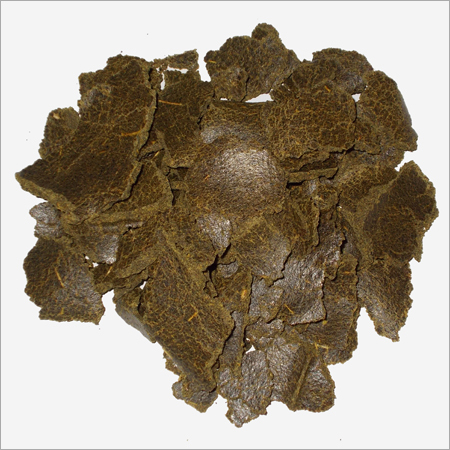 খৈল
ডাল
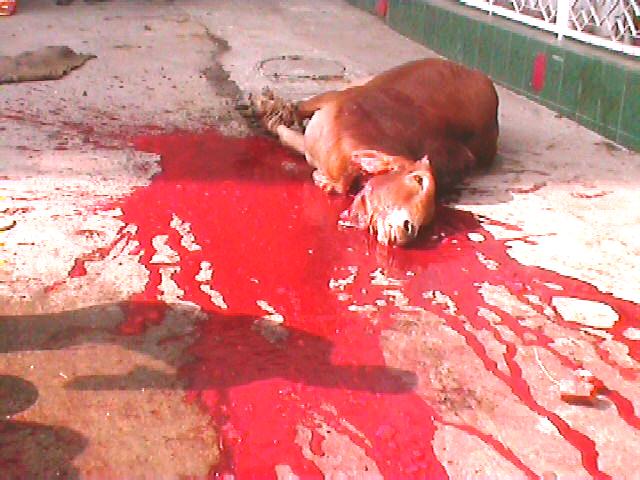 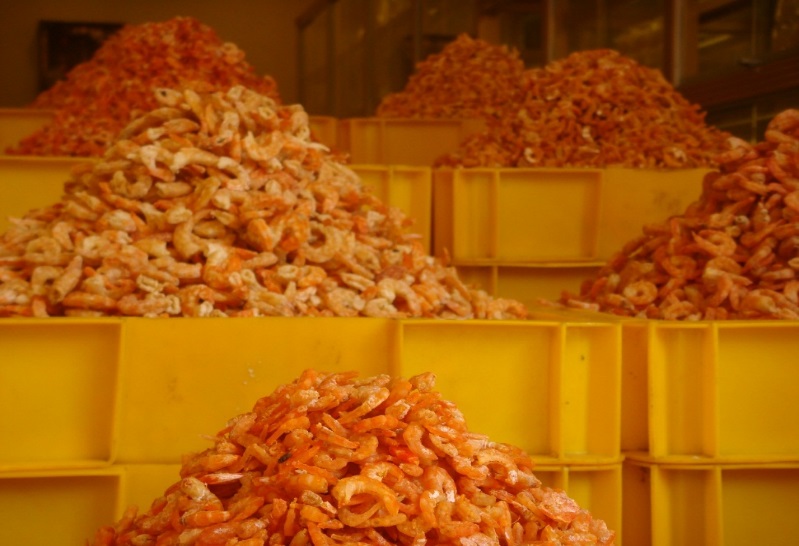 শুটকি
রক্ত
একক কাজঃ
১। পশুকে আমিষ জাতীয় কেন খাওয়াতে হবে?
২। কোন কোন খাদ্যে আমিষ জাতীয় উপাদান থাকবে?
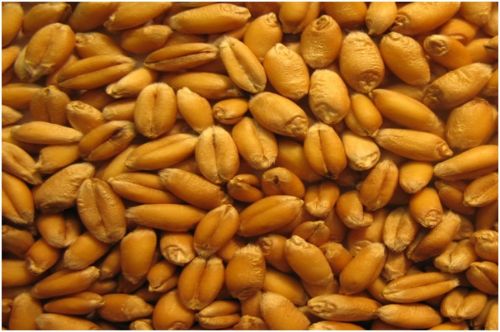 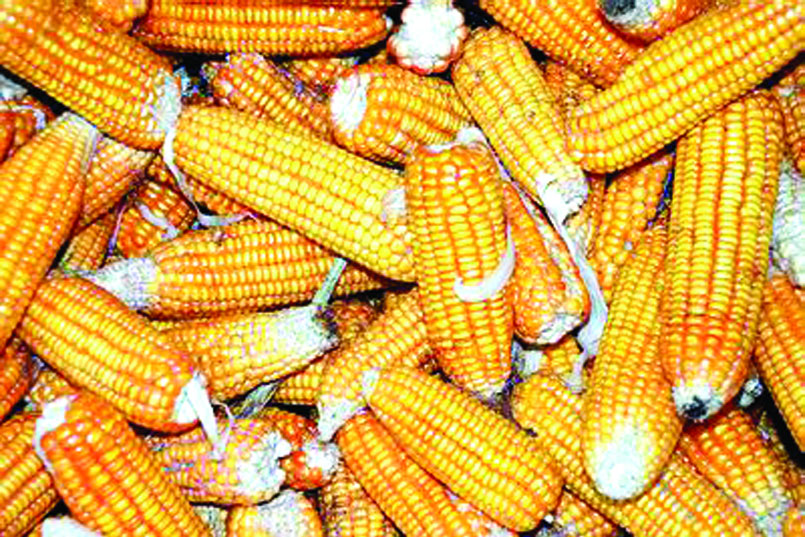 ভুট্টা
গম
শর্করা জাতীয় খাদ্য
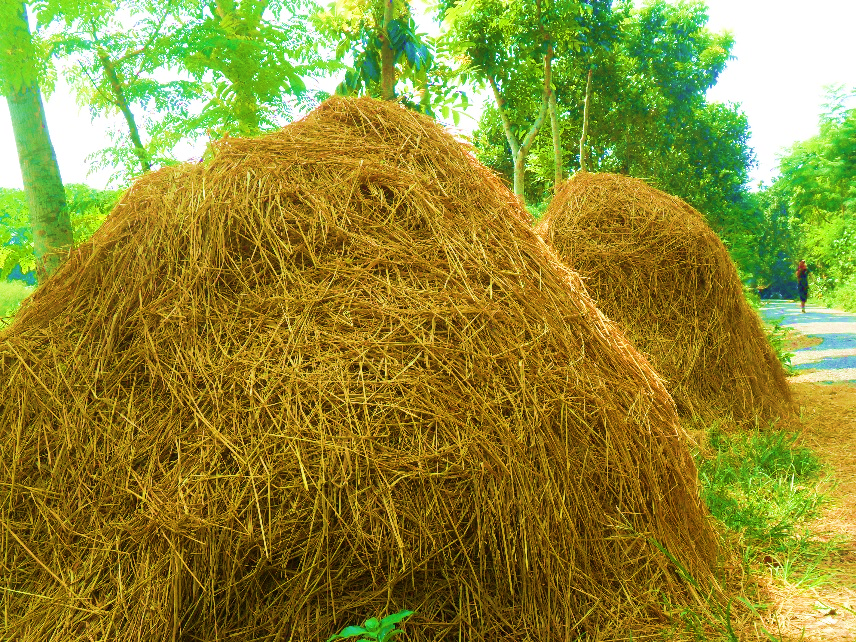 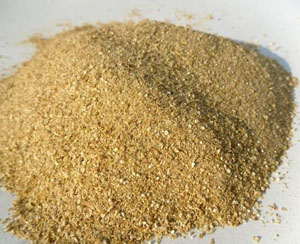 খড়
চালের কুঁড়া
জোড়ায় কাজ
১। আমিষ জাতীয় খাদ্যের উৎস বর্ণনা কর।
২। শর্করা জাতীয় খাদ্য পশুর জন্য অপরিহার্য ব্যাখ্যা কর।
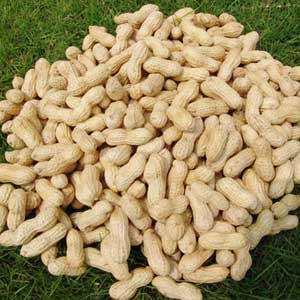 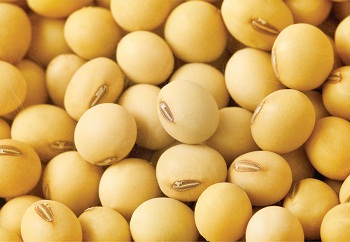 বাদাম
সয়াবিন
এগুলো কোন ধরনের খাদ্য?
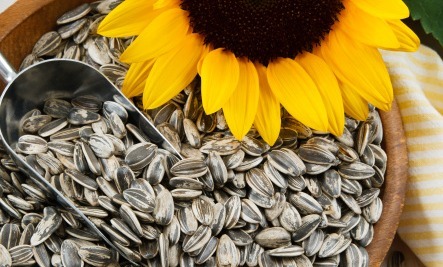 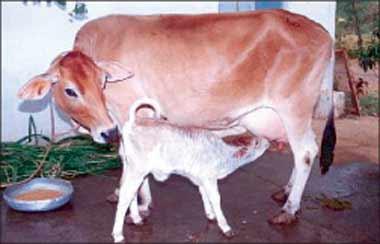 দুধ
সূর্যমুখী
স্নেহ বা চর্বি
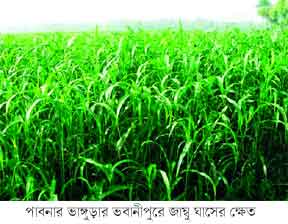 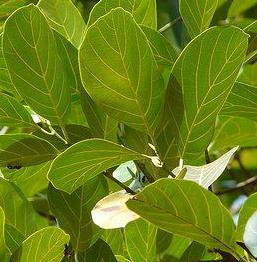 কাঁচা ঘাস
গাছের পাতা
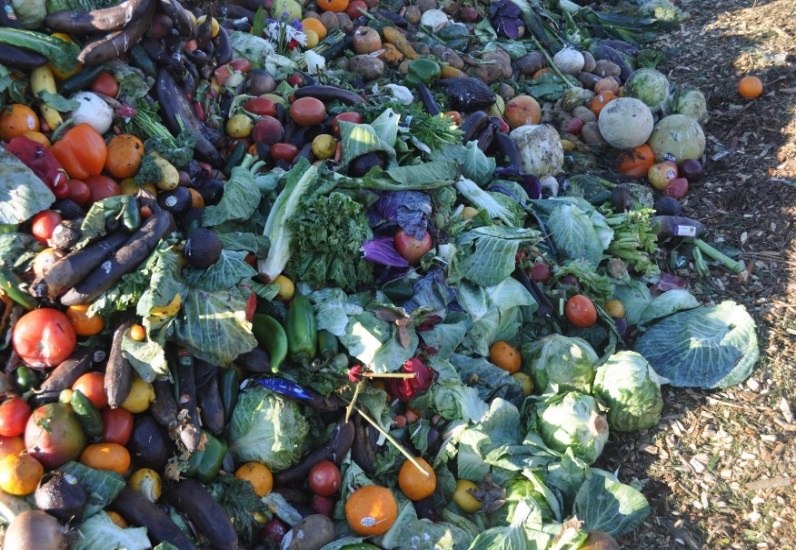 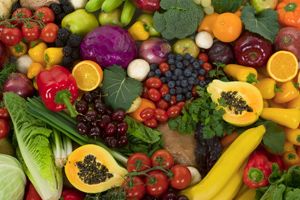 ফলমূলের উচ্ছিষ্ট
শাক সবজির খোসা
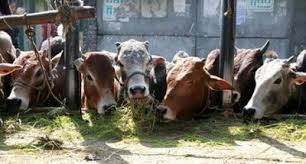 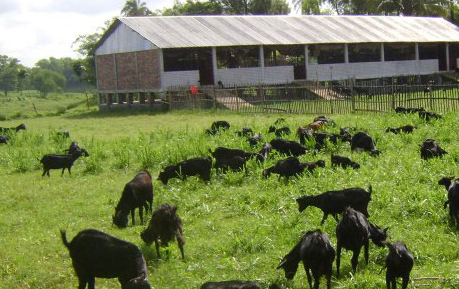 কাঁচা ঘাস
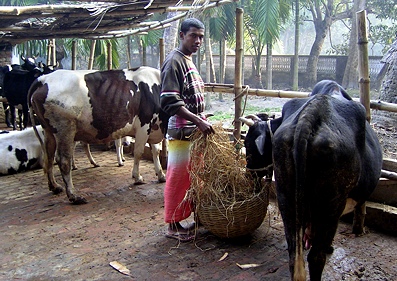 লবণ মিশ্রিত উদ্ভিদজাত খাদ্য
খনিজ পদার্থ (ফসফরাস, সোডিয়াম, ক্যালসিয়াম, ম্যাগনেসিয়াম, দস্তা, লৌহ, ম্যাংগানিজ কপার ও কোবাল্ট) জাতীয় পুষ্টি উপাদান
দলীয় কাজঃ
তোমাদের এলাকায় গবাদিপশুকে নিয়মিত সুষম খাবার প্রদান করা হয় কি না? খাতায় ছক আকারে লিখে আনবে।
সবাইকে ধন্যবাদ